18 апреля
 
Ледовое побоище – день воинской славы России
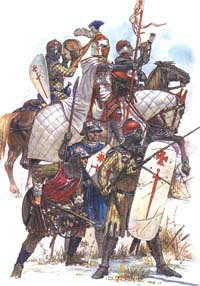 Правила работы в парах.

1. Работать дружно.
2. Быть внимательными друг к другу
3. Соблюдать правила этики:
при разговоре смотреть на собеседника;
тихо говорить;
внимательно слушать.
Ледовое побоище.
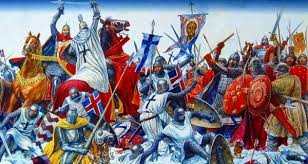 Александр Невский.
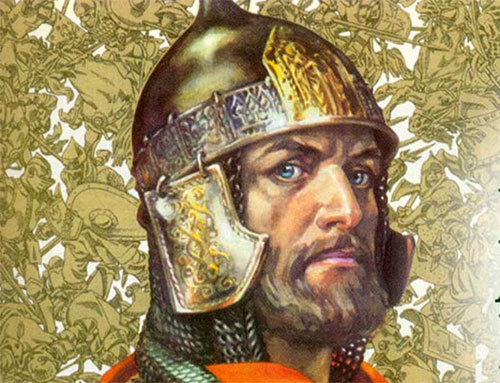 5 апреля 1442 г.
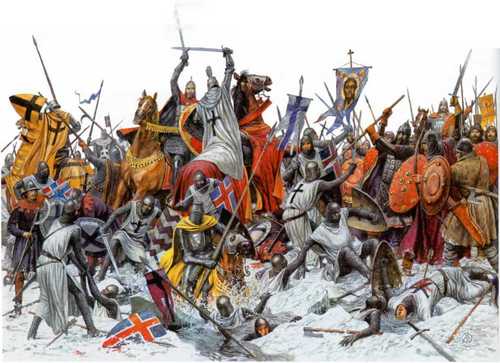 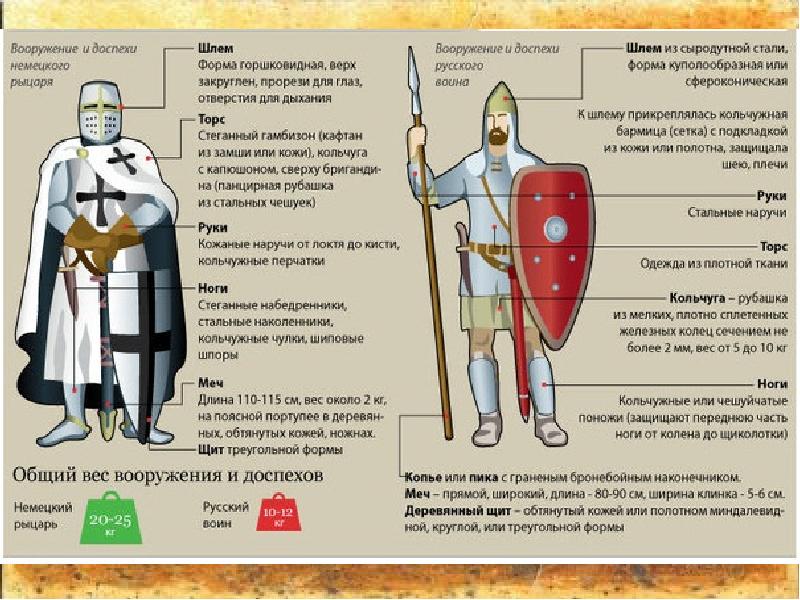 Русский воин:
шлем горшковидной формы,                                              
кольчуга, 
белый плащ с черным крестом, 
шлем куполообразной формы, 
кожаные наручи,
 стальные наколенники, 
стальные наручи.

Рыцарь - крестоносец:
шлем горшковидной формы,                                              
кольчуга, 
белый плащ с черным крестом, 
шлем куполообразной формы, 
кожаные наручи,
 стальные наколенники, 
стальные наручи.
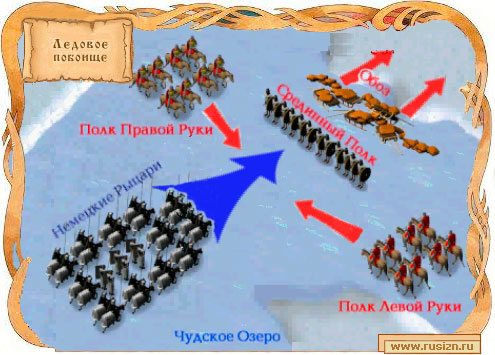 Итоги Ледового побоища.

Угроза нападения рыцарей на Русь была остановлена.

2. Победа показала высокую доблесть и мужество русских воинов, полководческое искусство Александра Невского. 

3. Рыцари-крестоносцы запросили мира, который был заключен на условиях, продиктованных русскими.

4. Современники Невского высоко оценили его роль в спасении Отечества. Православная церковь причислила князя Александра Невского к лику святых.
Согласно Федеральному закону
 «О днях воинской славы (победных днях) России» от 13 марта 1995 года ежегодно 18 апреля отмечается в Российской Федерации как День победы русских воинов князя Александра Невского над немецкими рыцарями на Чудском озере.
Князя Александра Ярославовича прозвали Невским потому что он: 

а) жил у реки Нева
б) одержал победу над шведскими рыцарями на  Неве.
в) родился на берегу р. Нева
Ледовое побоище произошло:
    а) в 1440 г.
    б)  в 1446 г.
    в)  в 1442 г.
Битва происходила на льду:
     а) Чудского озера
     а) Онежского озера
     а) Ладожского озера
Излюбленный способ построения немецкого войска перед нанесением удара назывался:
      а) клин в форме трапеции
      б) треугольник
      в) свинья